ESTUDO  METÓDICO
  O  EVANGELHO  SEGUNDO  O  ESPIRITISMO
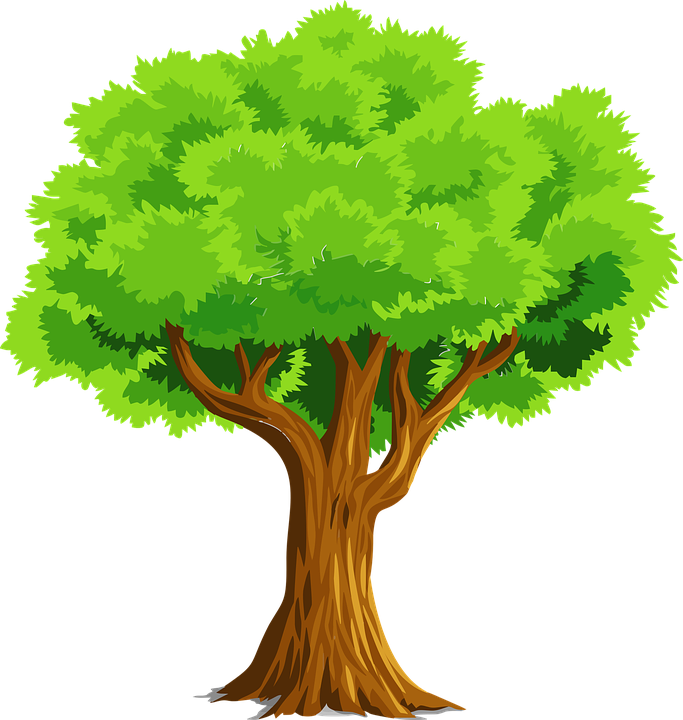 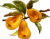 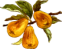 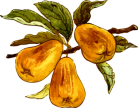 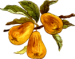 CAPÍTULO  14
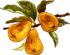 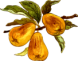 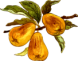 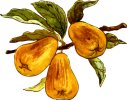 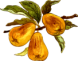 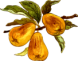 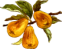 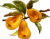 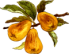 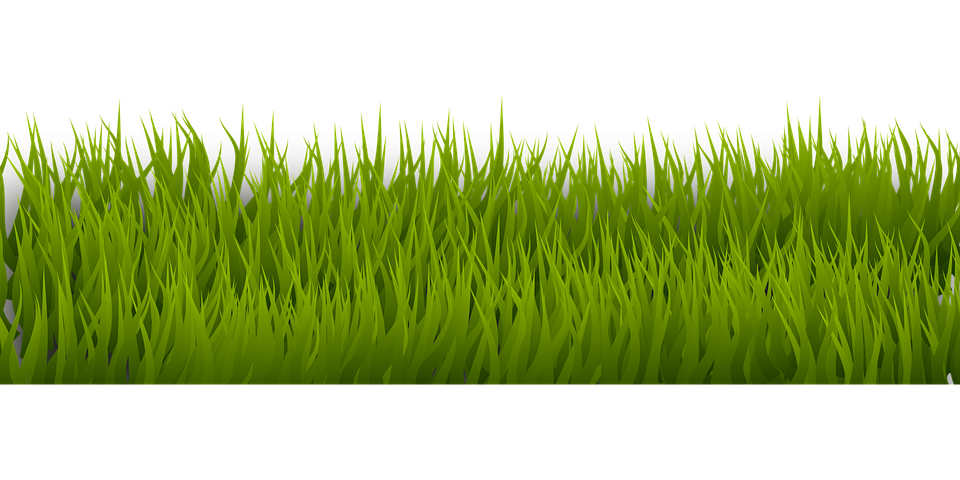 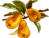 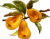 3. A  INGRATIDÃO  DOS            FILHOS
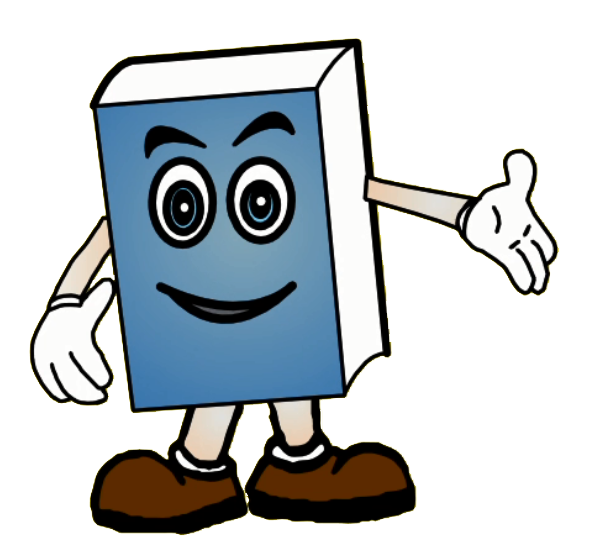 HONRAI  A  VOSSO  PAI  E  A  VOSSA  MÃE
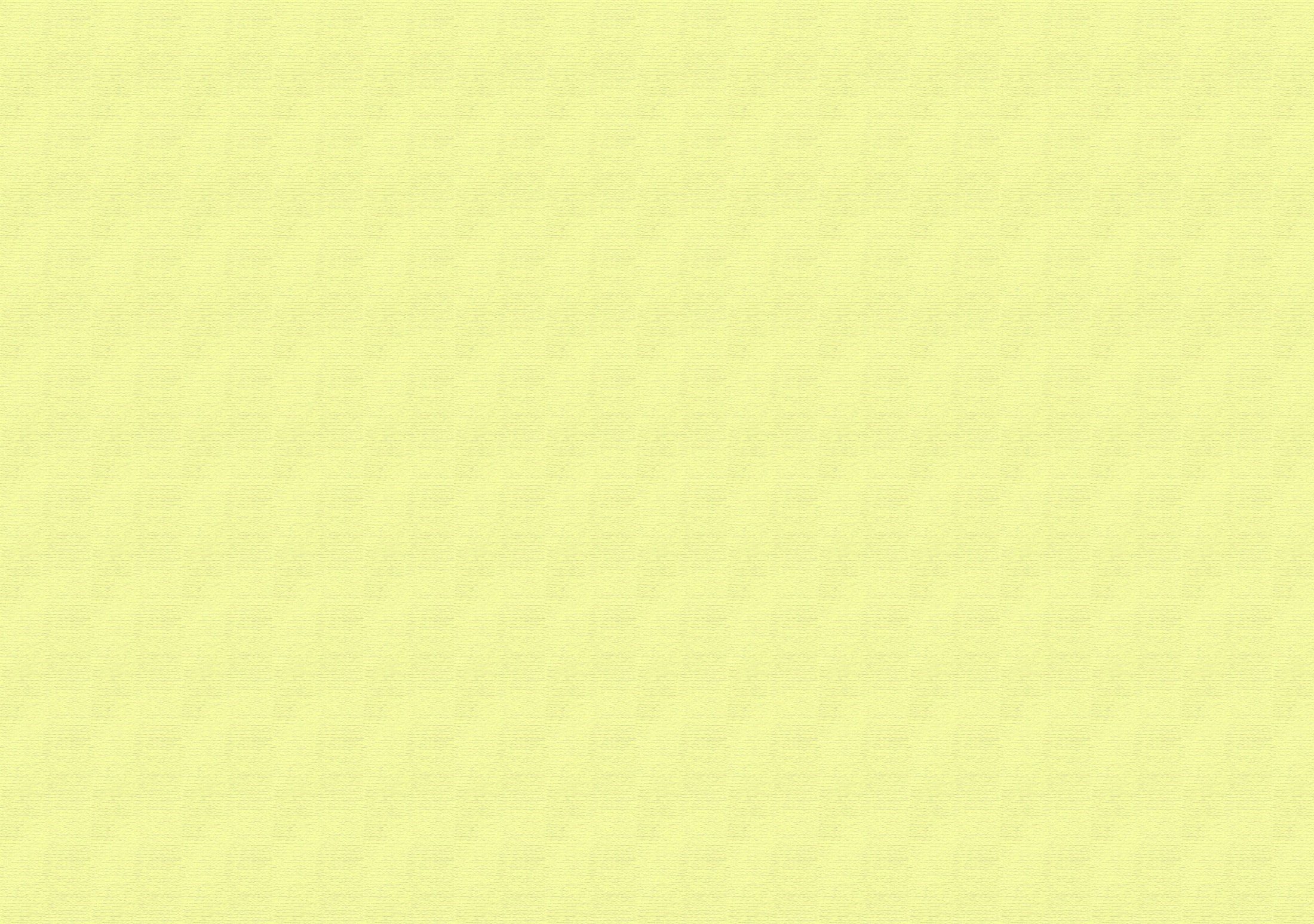 INSTRUÇÕES  ESPIRITUAIS
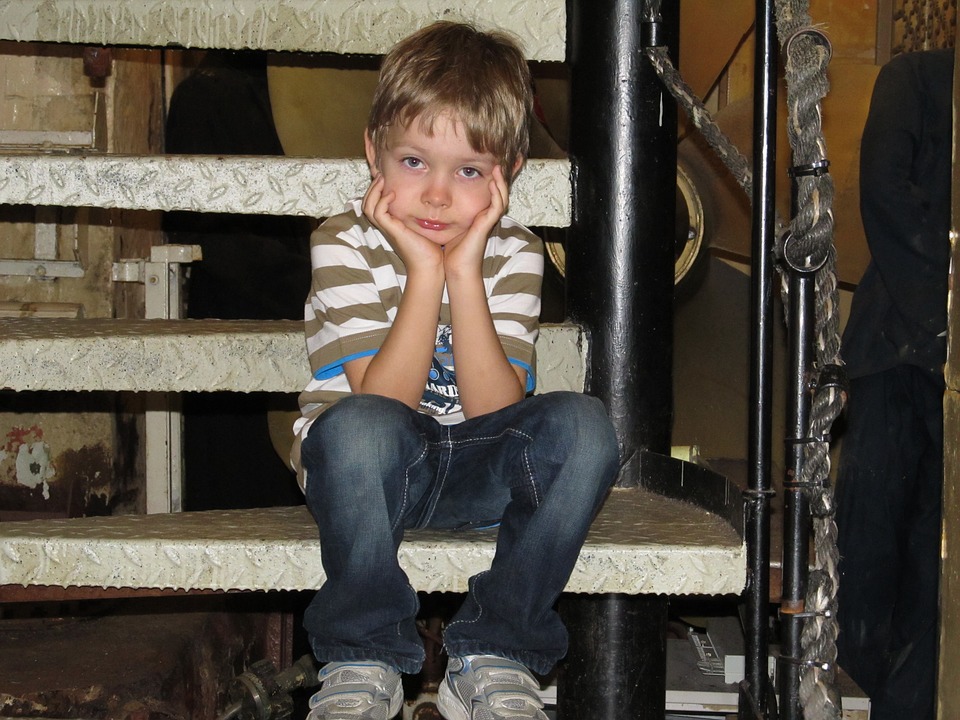 SANTO  AGOSTINHO  -  PARIS,  1862
A  INGRATIDÃO
CAUSA:  EGOÍSMO
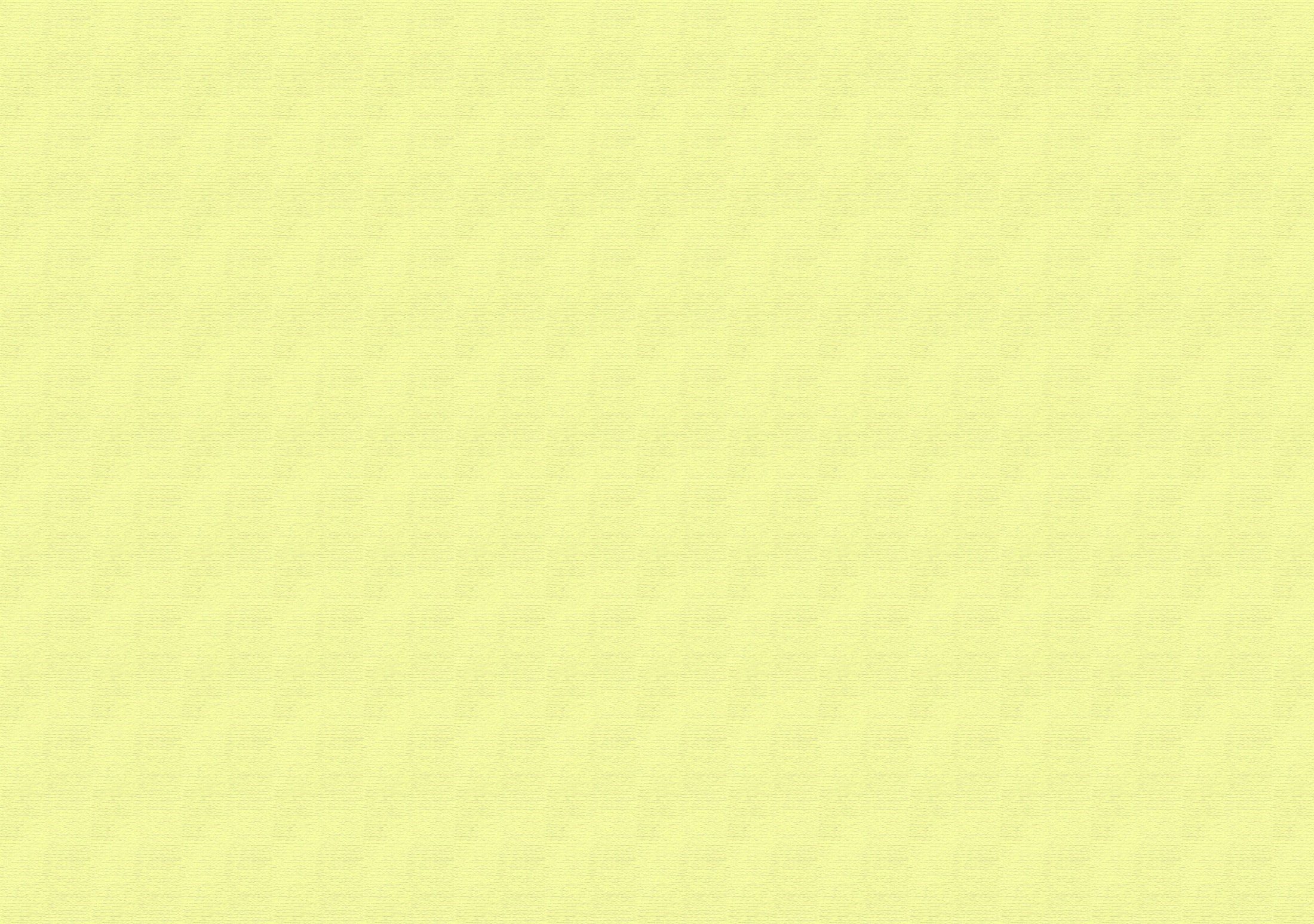 CONSEQUÊNCIA  DA  INGRATIDÃO
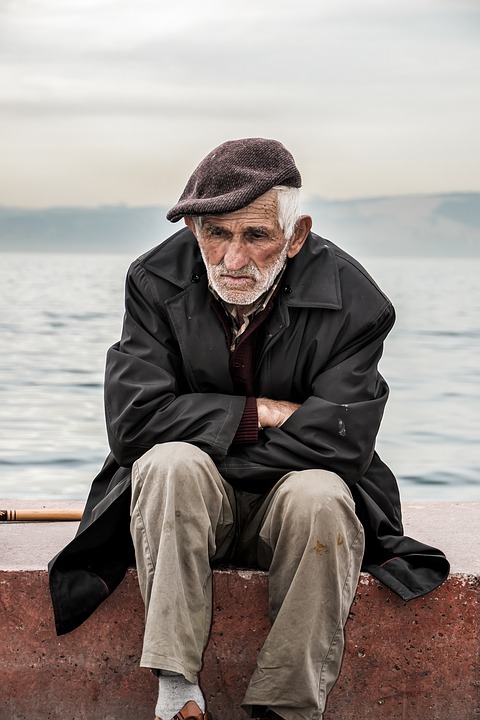 PODE  GERAR  ÓDIO  E  DESEJO  
DE  VINGANÇA.
PROVOCA  GRAVES  DANOS  ESPIRITUAIS
EM  QUEM  A  PRATICA.
MAGOA  QUEM  RECEBE.
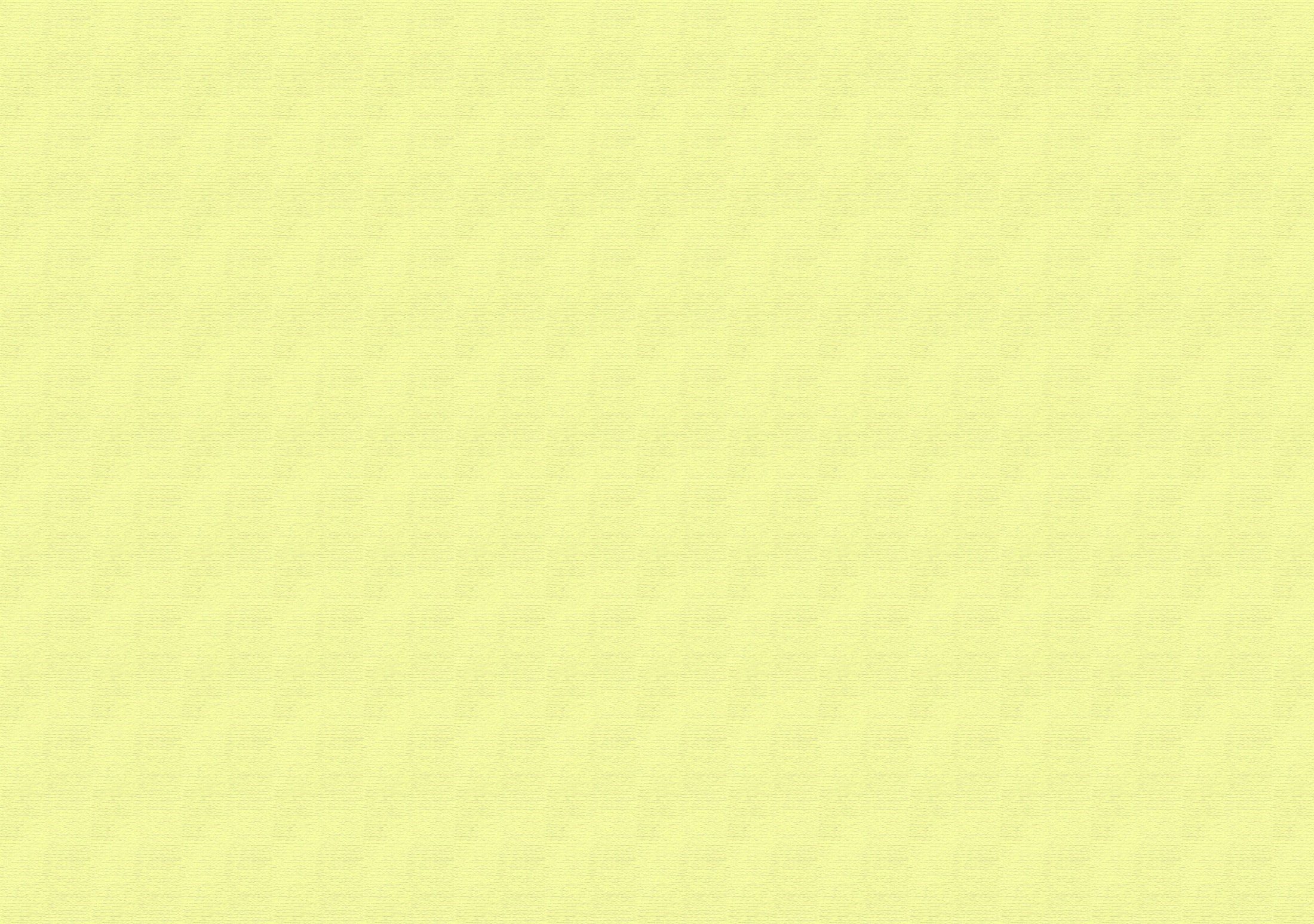 EXPLICAÇÃO  SOBRE  A  INGRATIDÃO
DOS  FILHOS  PARA  COM  OS  PAIS
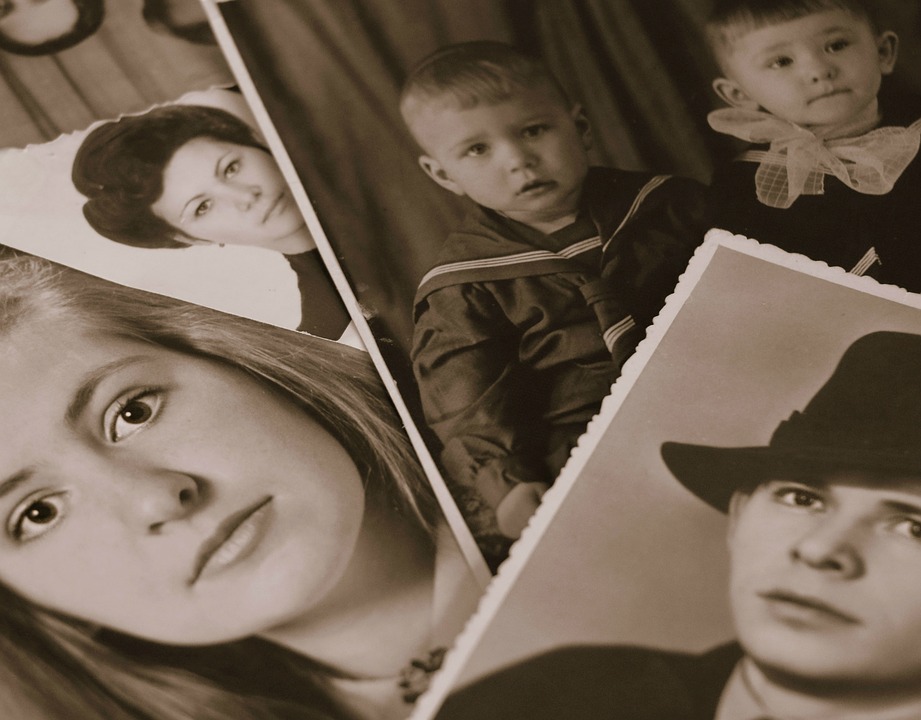 QUANDO  NÃO  HÁ  MOTIVO  NA  PRESENTE  ENCARNAÇÃO,  ESSE  SENTIMENTO  PODE
SER  DE  INIMIZADES  SURGIDAS  EM  VIDAS  PASSADAS.
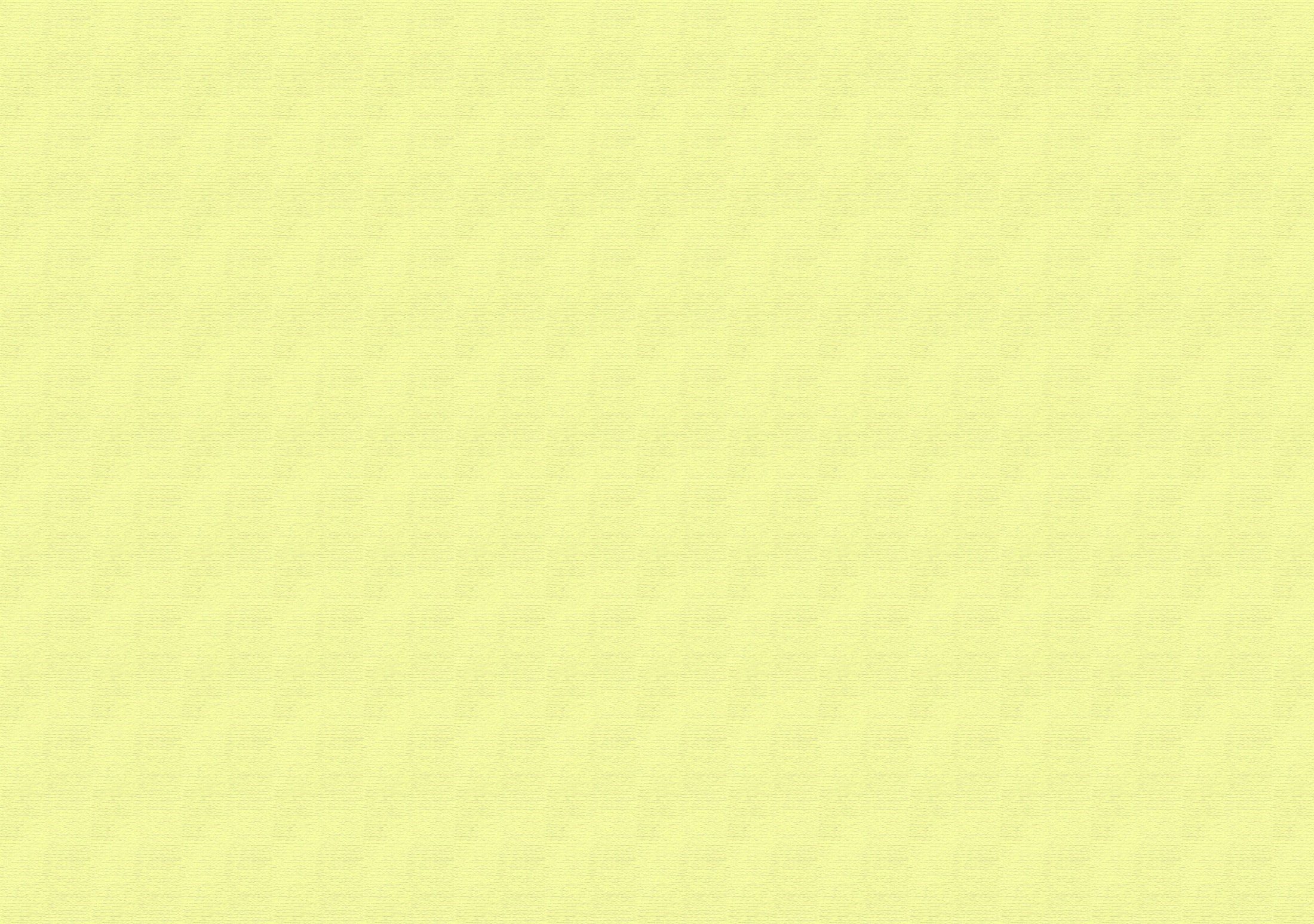 O  ESPÍRITO  AO  DESENCARNAR
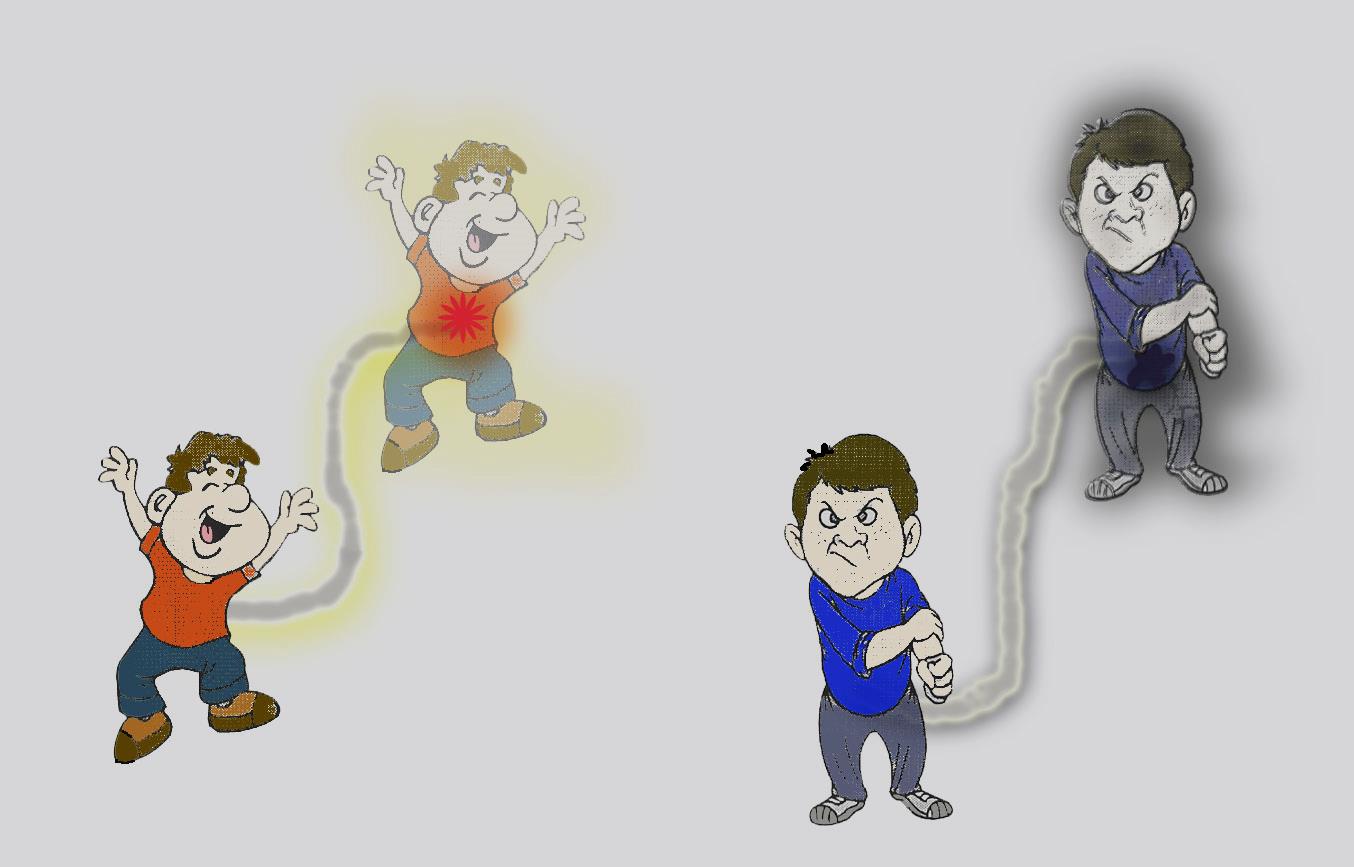 LEVA  CONSIGO  AS  SUAS  IMPERFEIÇÕES
E  VIRTUDES.
APERFEIÇOA-SE  NO  PLANO  ESPIRITUAL.
PODE  PERMANECER  ESTACIONÁRIO.
CONCLUSÃO
ESTUDEM  OS  INSTINTOS  DA  CRIANÇA:
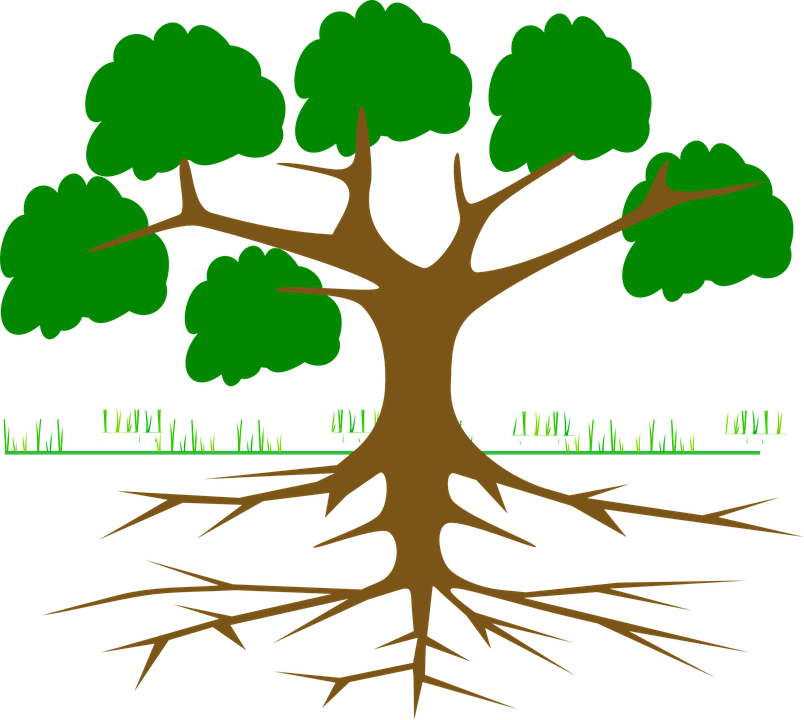 PACIÊNCIA
RESPEITO
HUMILDADE
CARIDADE
PERDÃO
AMOR
BONS  INSTINTOS -  CULTIVÁ-LOS
MAUS  INSTINTOS  -  COMBATÊ-LOS
FAÇAM  COMO  O  BOM  JARDINEIRO,  QUE
CORTA  OS  BROTOS  DEFEITUOSOS,  À  
MEDIDA  QUE  OS  VÊ  APONTAR  NA  ÁRVORE.
NÃO  ESPEREM  QUE  OS  MAUS  INSTINTOS  LANCEM  RAÍZES  PROFUNDAS:  SERÃO
ORIGEM  DE  POSSÍVEL  INGRATIDÃO  FUTURA.
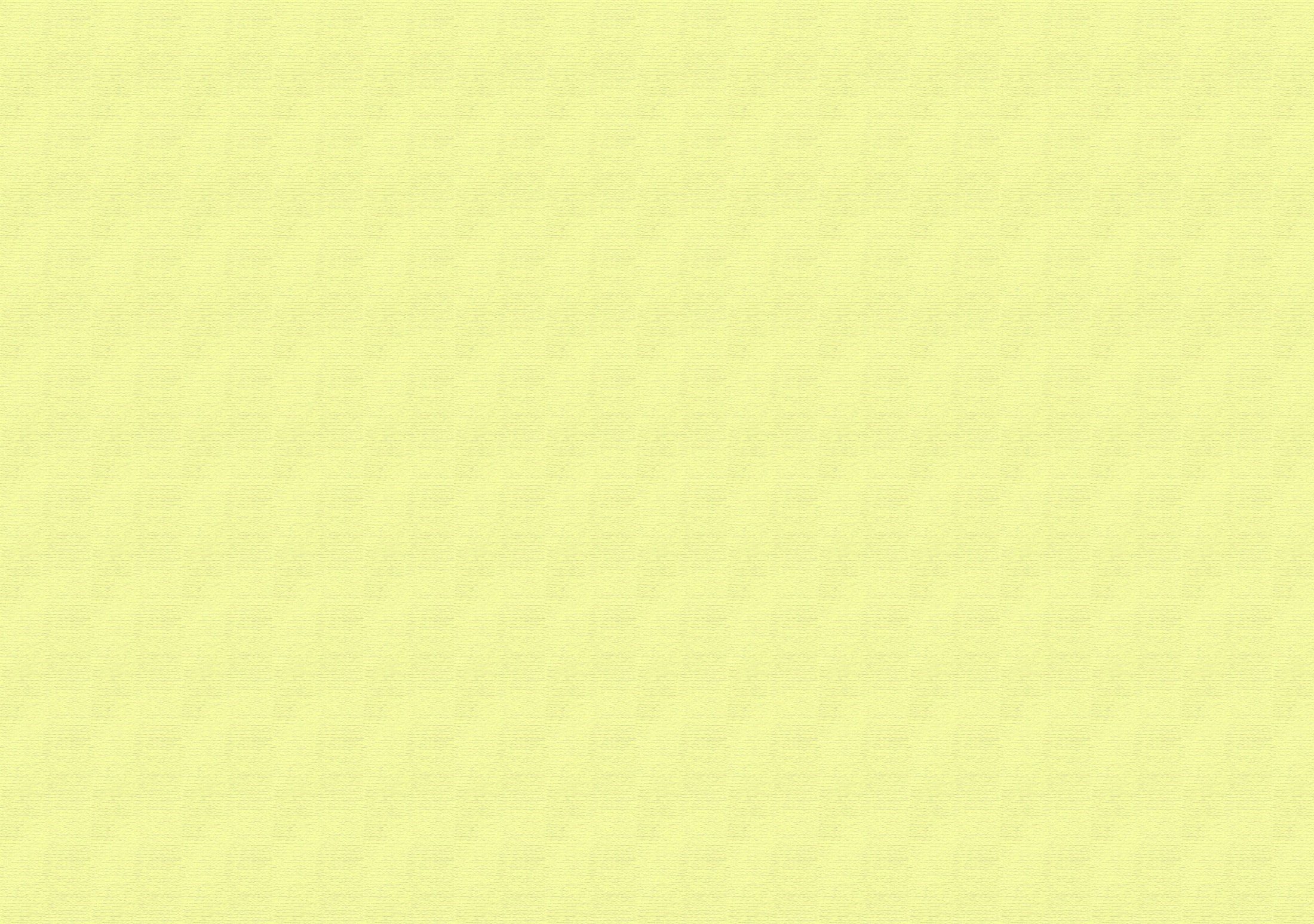 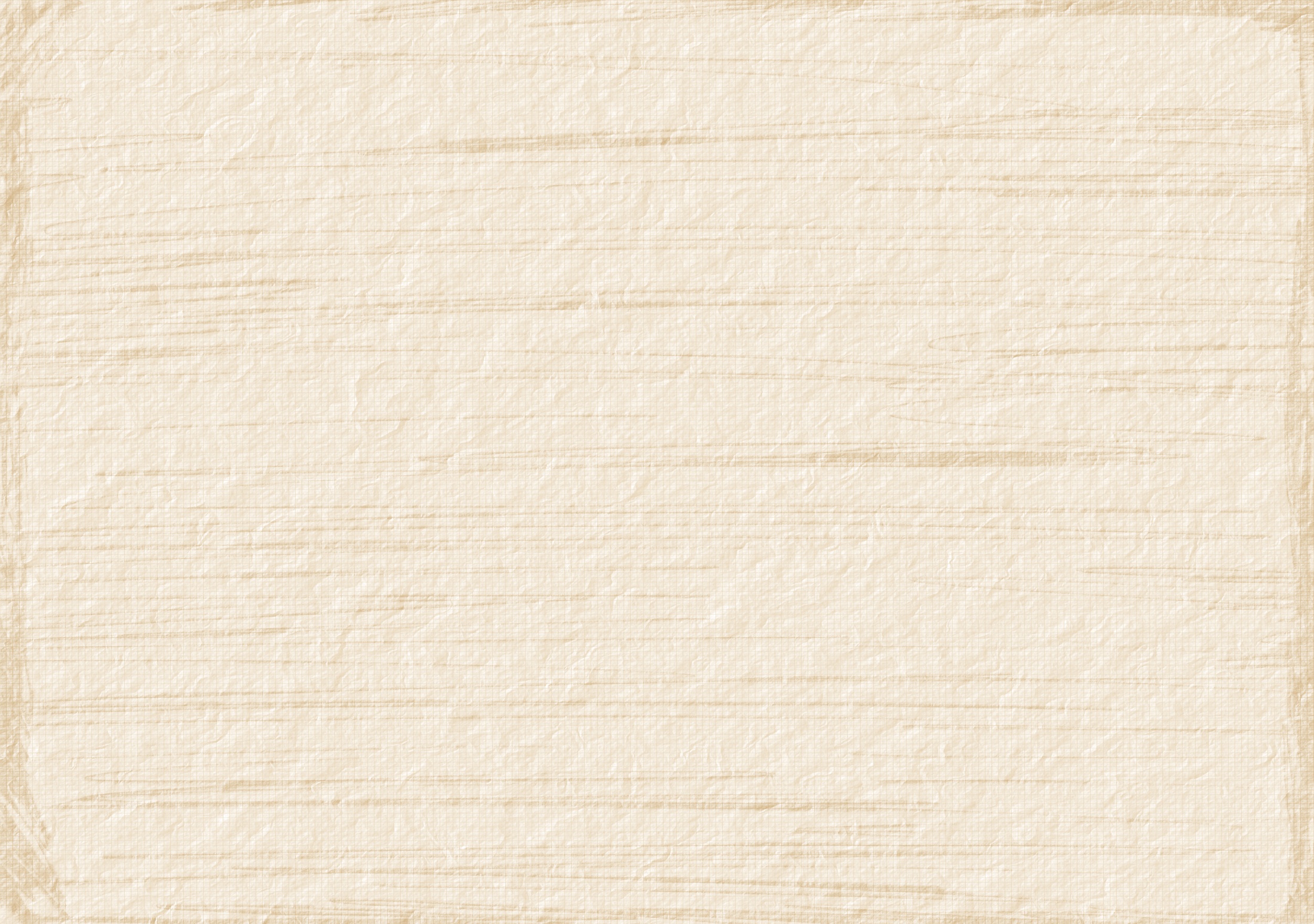 PARA  A  GENTE  PENSAR...
Complete os balões com as virtudes que
      temos  que desenvolver em família:
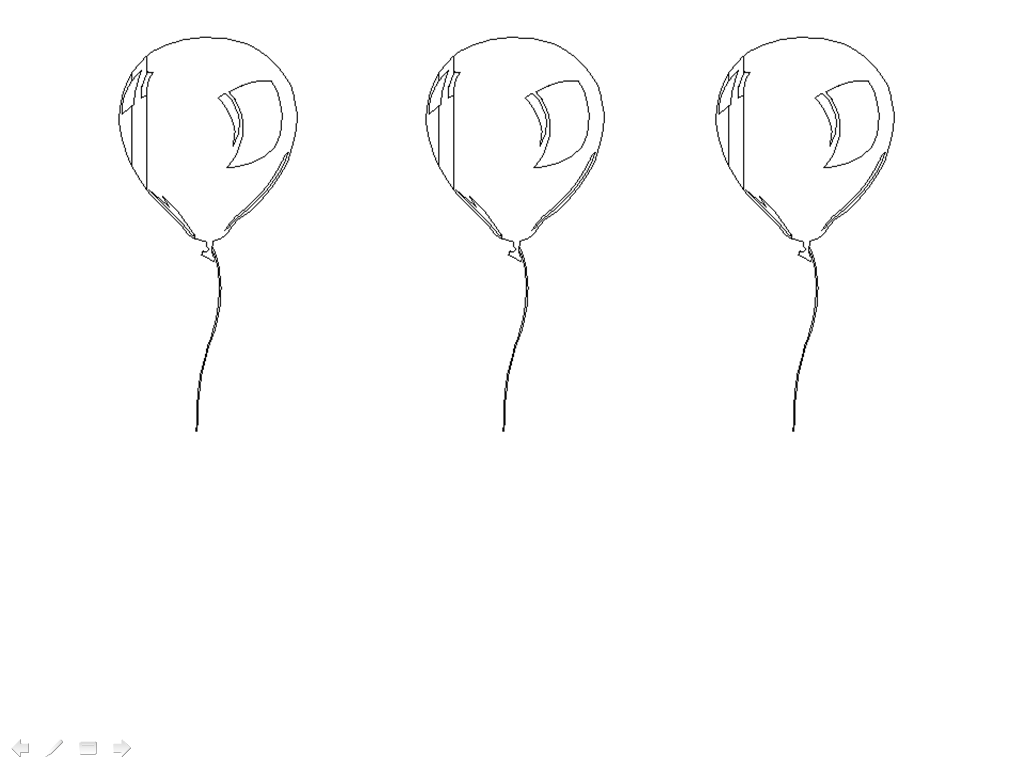 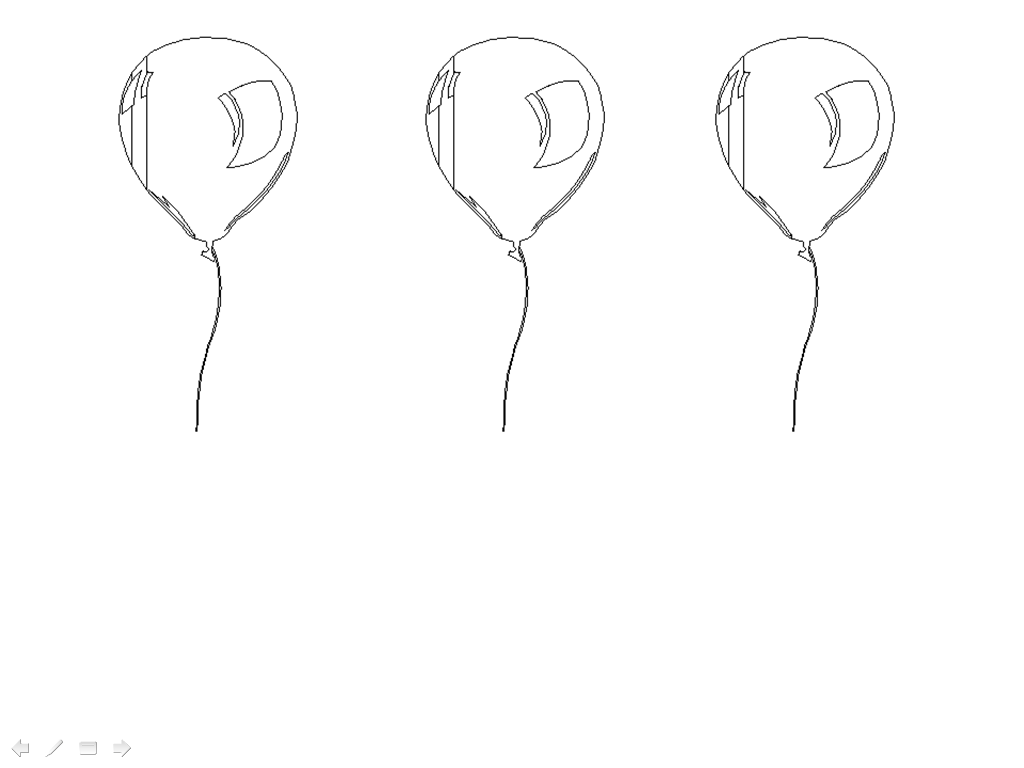 AMIZADE
PAZ
RESPEITO
PERDÃO
PACIÊNCIA
AMOR
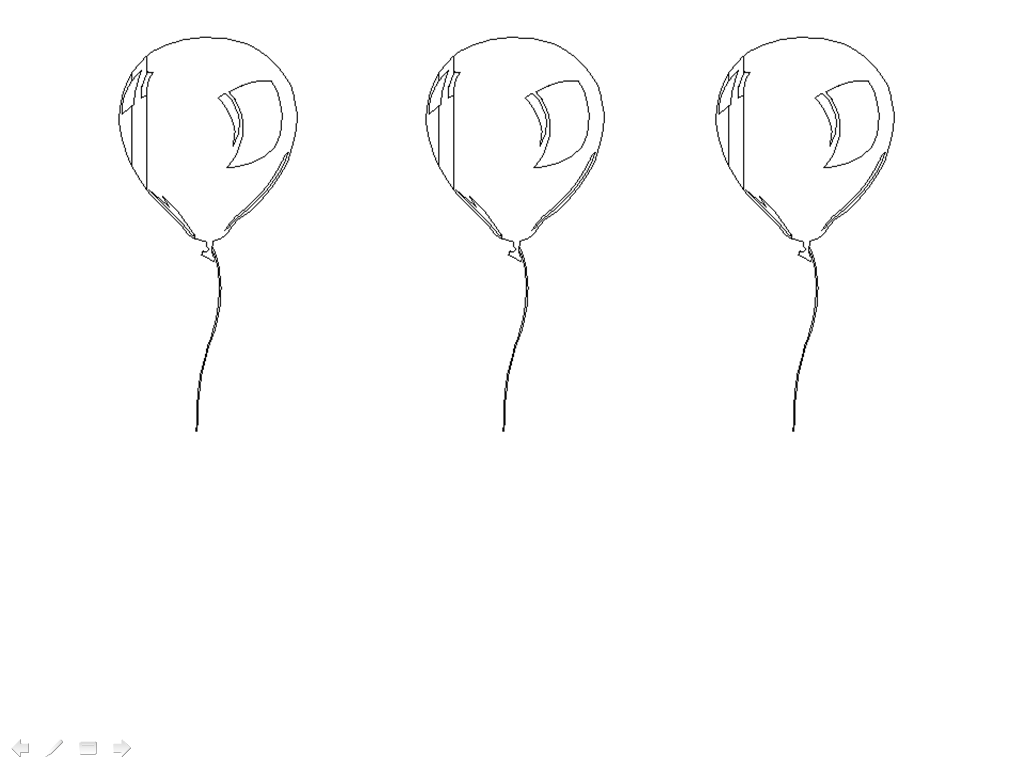 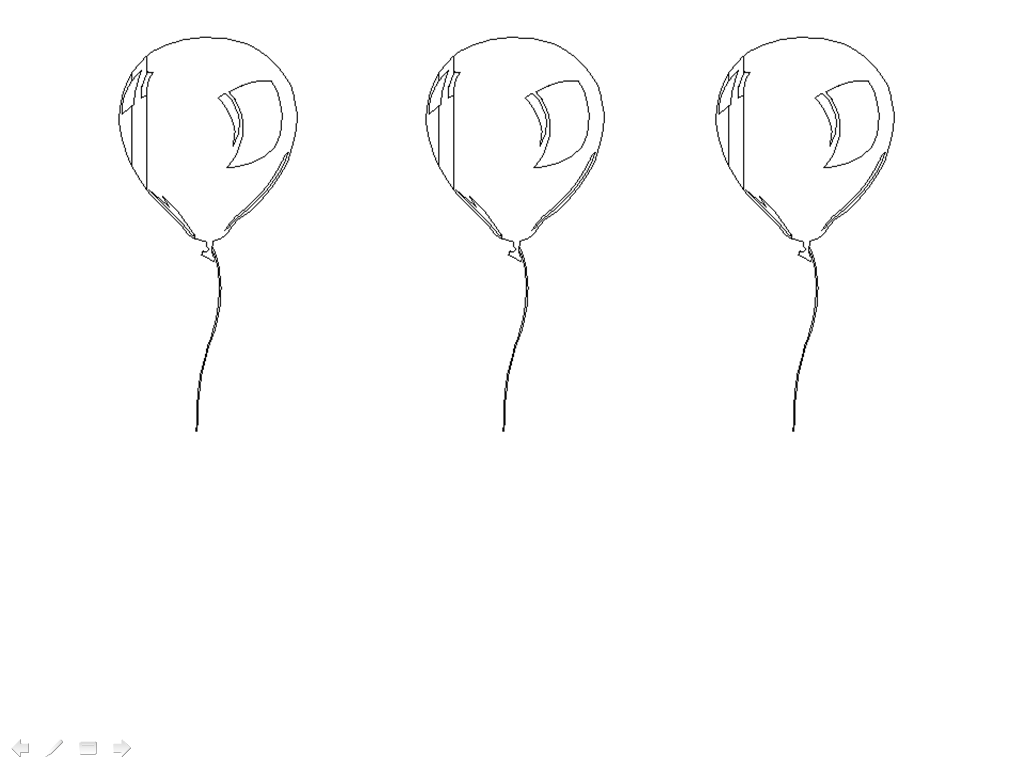 FÉ
HUMILDADE
ALEGRIA
CARIDADE
CONFIANÇA
PRECE